Addressing the range and power requirements of indoor use cases
Date: 2016-03-14
Authors:
Slide 1
Introduction
This presentation reviews the use cases across their power source
Highlights the most promising use case for successful 802.11  penetration into IoT market
Smart Home, which contains variety of devices from non-rechargeable batteries to rechargeable to AC power
It discusses the low power and range requirement from different view points:
Is non-rechargeable battery a key feature for STA?
Can a simple multi-hop address long range/coverage?
Slide 2
Use Cases across Range and Battery Type
A summary from contributions [1-8]
majority of use cases can meet range requirement by using a simple multi-hop protocol relying on AC-powered  assisting devices
Power source
Non-rechargeable
battery
Rechargeable battery
AC Power
> 500
Longer
Drone
Agriculture
Industrial  Automation
Range
Multi-hop relying on AC-powered  assisting devices
Transportation
Industrial Worker
Security/Public Safety
Smart Home & Smart Buildings
Building Energy Management
Home (entertainment)
< 10
Home (entertainment)
Shorter
Assisted Living	 Healthcare
Distance (meters)
Slide 3
The Most Popular Use Case: Smart Home
Typical distribution of  IOT devices in a smart home
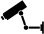 Video
monitor
Cloud
Room 1
Room 2
Room 3
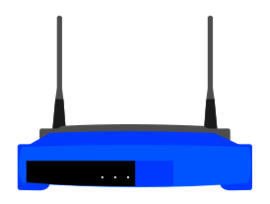 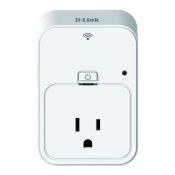 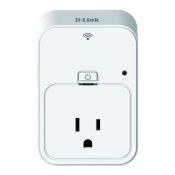 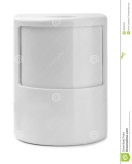 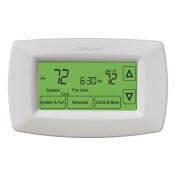 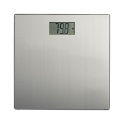 Access Point
plug
plug
Weight scale
Motion
detector
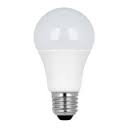 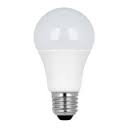 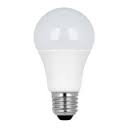 thermostat
LED light bulb
LED light bulb
LED light bulb
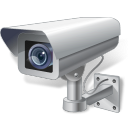 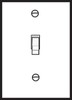 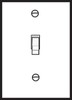 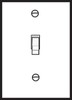 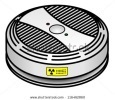 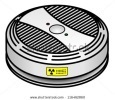 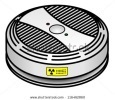 Front door
camera
Light
switch
Light
switch
Light
switch
Smoke
detector
Smoke
detector
Smoke
detector
Slide 4
Smart Home Services
Smart Metering
Energy clamps for energy monitoring
Water metering
Healthcare
Weight, pulse rate, blood pressure…
Home Appliances and automation
Control of heating and air conditioning
thermostats
Fans
Lighting
Environmental sensors
Temperature, humidity 
Detection Sensors for Security and Safety
Door/window sensors & locks
Motion sensors
Cameras for security and remote monitoring
smoke/fire
Gas detection
Water leak detection
Services are similar for Assisted living, Healthcare and Smart Building use cases
Number of devices will be different
Slide 5
Requirements & Topology for Smart Home
Key Requirements
Many of the sensors in the home must last years on non-rechargeable battery
Mix of coin cell, AAA, AA, 9V which have capacity and peak current limitations
Whole home coverage expected
Mix of battery powered and AC powered devices in the environment
Battery powered devices would be within a room distance from AC power devices, e.g. window sensor near AC plug or light bulb
Traffic
Sensors & controllers are low duty cycle, small packets, non-streaming traffic, especially battery powered devices
no stringent latency requirement on sensors
Controllers (e.g. light switch) would require less than TBD response delay
Cameras stream at 1-5 Mbps either continually or triggered by motion detector or user request
Slide 6
Options for Long-Range Coverage
Option 1: Long-range single-hop
Single-hop between an AP and a STA
Option 2: Long-range multi-hop
Multi-hop between an AP and a STA and assisting STAs in the middle
Internet
Internet
Long-range multi-hop
Long-range single-hop
Room1
Room2
Room3
Room1
Room2
Room3
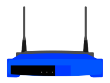 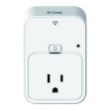 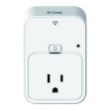 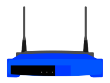 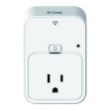 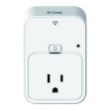 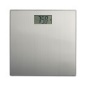 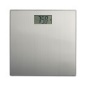 AS
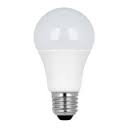 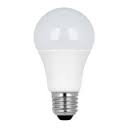 AS*
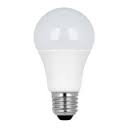 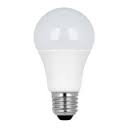 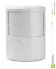 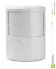 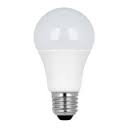 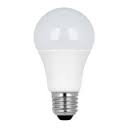 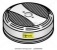 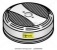 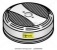 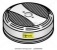 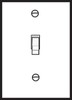 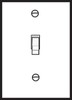 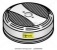 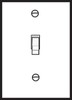 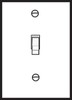 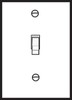 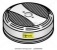 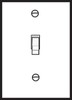 A battery powered STA needs to support a long transmission range
*) AS: Assisting STA
An AC powered device can assist a battery powered device to deliver data to an AP
A battery powered device doesn’t need to support long transmission range
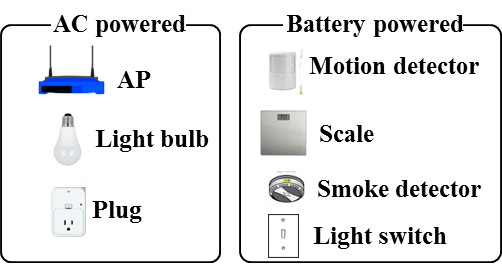 Slide 7
References (1/2)
[1] IEEE 802.11-15/0775r1, WNG SC - Integrated Long Range Low Power Operation for IoT
[2] IEEE 802.11-15/1112r1, LRLP TIG - Use Case of LRLP Operation for IoT 
[3] IEEE 802.11-15/1306r0, LRLP TIG - Use Case for LRLP and Full Function in STA 
[4] IEEE 802.11-15/1365r0, LRLP TIG - Use Cases of LRLP Operation for IoT 
[5] IEEE 802.11-15/1380r0, LRLP TIG - Digital Health Use Case 
[6] IEEE 802.11-15/1383r0, LRLP TIG - Use Cases for Indoor & Outdoor
[7] IEEE 802.11-16/0058r2, LRLP TIG - Usage Scenarios and Applications For Long Range WiFi 
[8] IEEE 802.11-16/0016r0, LRLP TIG - At home, IoT Use Case(s) for LRLP
Slide 8
References (2/2)
[9] IEEE 802.11-15/1108r0, LRLP TIG - Technical Feasibility for LRLP
[10] IEEE 802.11-15/1308r0, LRLP TIG - Link Budget Analysis
[11] IEEE 802.11-16/0026, LRLP TIG - Coexistence Problem
Slide 9